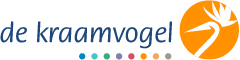 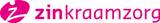 BORSTVOEDINGBasisscholing Deel 3
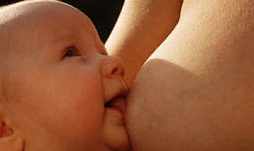 [Speaker Notes: Opening en welkom heten]
Doelstelling deel 3
Verdieping in diverse borstvoedingssituaties en
  theorie vertalen naar de praktijk
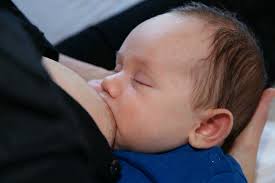 PROGRAMMA
Welkom en uitleg programma

Terugblik deel 2 en bespreken opdrachten deel 2
Programma deel 3 
Casuïstiek opdracht bespreken in groepjes
Bespreking casuïstiek en de daarbij behorende theorie
Evaluatie
Casuïstiek
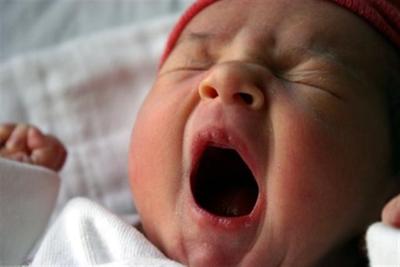 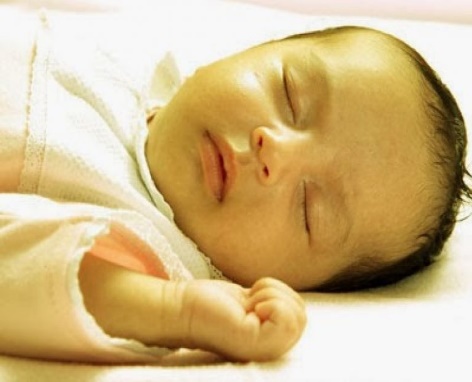 In groepjes uiteen

Uitwerken per groep; 
     probleem, oorzaak, oplossing

30 minuten inclusief

Terugkoppeling plenair
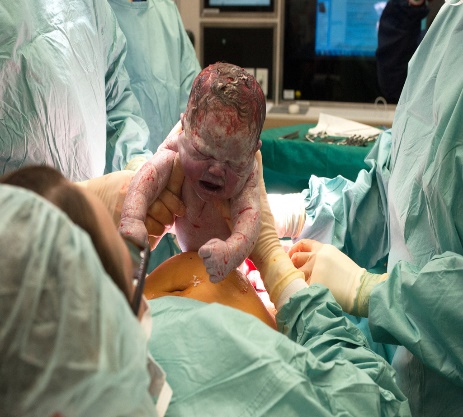 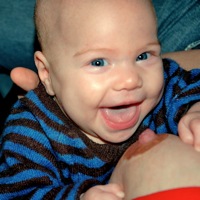 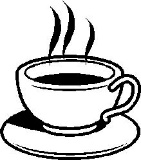 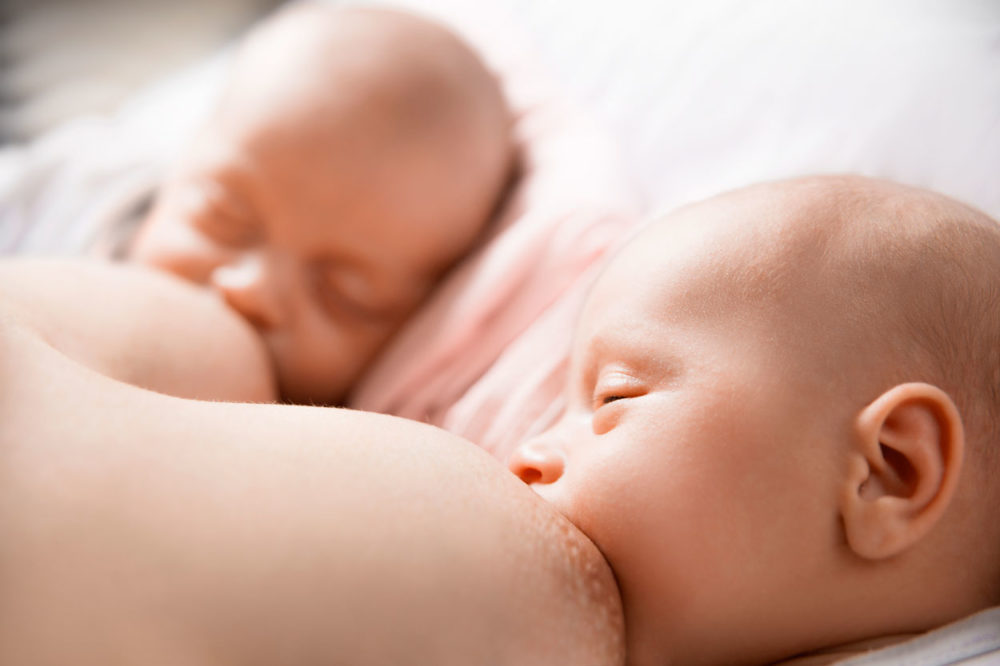 Casuïstiek
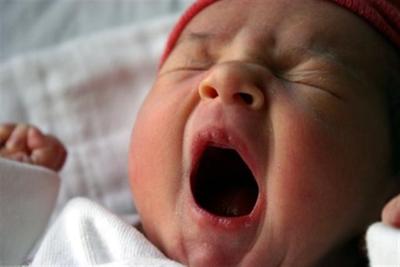 De slaperige baby
Oorzaken:
Baby is te warm aangekleed
Gecompliceerde bevalling
Prematuur of dysmatuur, gewicht boven de 4500 gram
Geelzien baby
Energietekort door inname te weinig voeding
Infectie
Syndroom van Down
Medicijn, alcohol of drugsgebruik moeder tijdens of na de bevalling
Casuïstiek
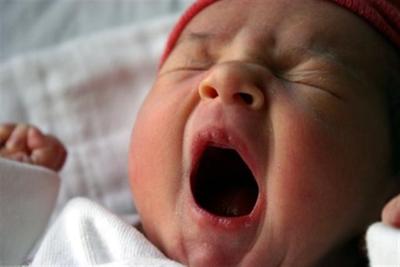 De slaperige baby
Probleem

Baby wordt niet zelf wakker voor een voeding

De melkproductie wordt niet/onvoldoende gestimuleerd

De baby krijgt te weinig voeding binnen

De baby valt af, kans op geel zien
Casuïstiek
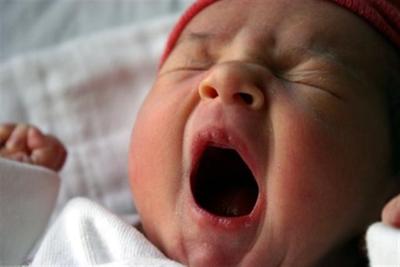 De slaperige baby

Adviezen:
Uitkleden tot op de luier
Huid op huid contact bij de moeder en dicht bij haar borsten
Praten en oogcontact maken
Handjes, voetjes masseren
Evenwicht verstoren
Afhankelijk van gewicht/conditie: extra kolven
Eventueel eerst wat afgekolfde melk geven
Bij niet goed drinken: borstcompressie toepassen en/of nakolven
Casuïstiek
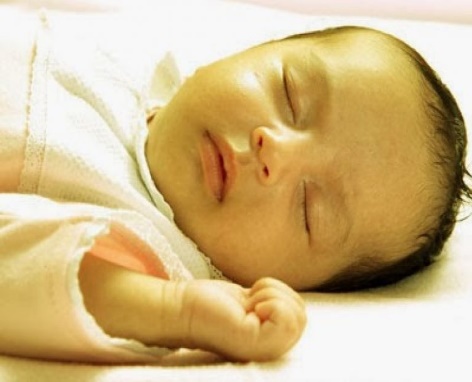 De gele baby    

Oorzaken;
Fysiologisch                                                           Pathologisch    
Openbaart zich na 24 uur                                 -  Begint binnen 24-48 uur
Piek 3e-4e dag                                                   -  Stijgt snel 
Verdwijnt meestal binnen een week                 -  ABO Antagonisme,      
Te weinig melkinname			           onrijpheid lever    

Borstvoeding geelzucht
Ontstaat na de 4e dag
Heeft een piek tussen dag 5-15
Verdwijnt na enkele weken
Heeft waarschijnlijk te maken met een stofje in de moedermelk
Is familiair
Casuïstiek
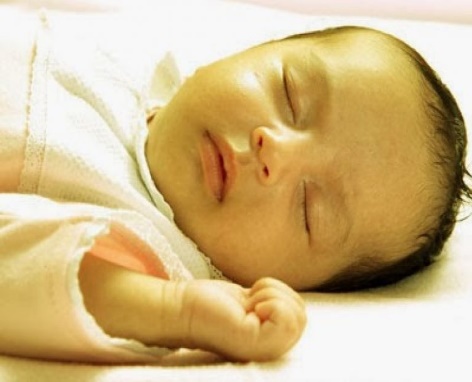 De gele baby
Probleem
Slaperig
Minder goed drinken
Te weinig luiers

Adviezen
Fysiologisch/ Borstvoeding geelzucht
Geen water of kunstvoeding
Vaker voeden, meer colostrum, snellere lozing bilirubine
Goede voedingshouding/ goed aanleggen
Pathologisch:
Contact verloskundige of de huisarts
Casuïstiek
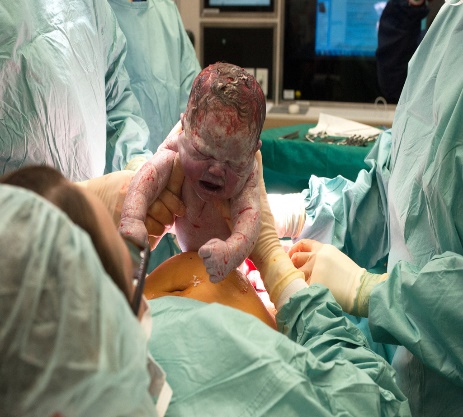 Borstvoeding na sectio ( keizersnede)

Oorzaak (mogelijke)
Niet vorderende ontsluiting/uitdrijving
Afwijkende ligging baby / placenta
Sectio in voorgeschiedenis
Meerlingzwangerschap

Probleem
Aanlegproblemen
Productie komt later op gang
Pijnklachten 
Medicatiegebruik tijdens de operatie
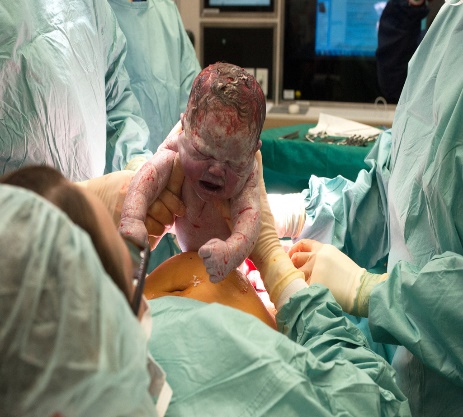 Casuïstiek
Borstvoeding na sectio

Adviezen
Geef ouders goede objectieve informatie
Zorg een comfortabele voedingshouding i.v.m. de wond maak eventueel gebruik van kussens
Veel huid op huid contact
Vaak aanleggen 
Extra kolven om de productie goed op gang te krijgen
Casuïstiek
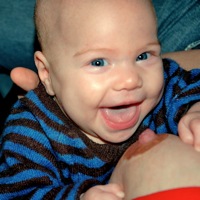 Borstvoeding na borstoperatie

Oorzaak
Borstverkleining
Borstvergroting
Operatie na trauma
Behandeling borstkanker

Probleem
Moeizaam op gang komen van de productie
Pijnklachten
Soms is voeden niet mogelijk
Casuïstiek
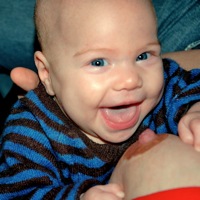 Borstvoeding na borstoperatie

Adviezen
Vaak  en goed aanleggen
Borstcompressie toepassen tijdens het voeden
De baby dagelijks wegen
Kolven voor extra stimulatie
Indien noodzakelijk bijvoeden aan de borst d.m.v. sondeslang
Inschakelen lactatiekundige
Casuïstiek
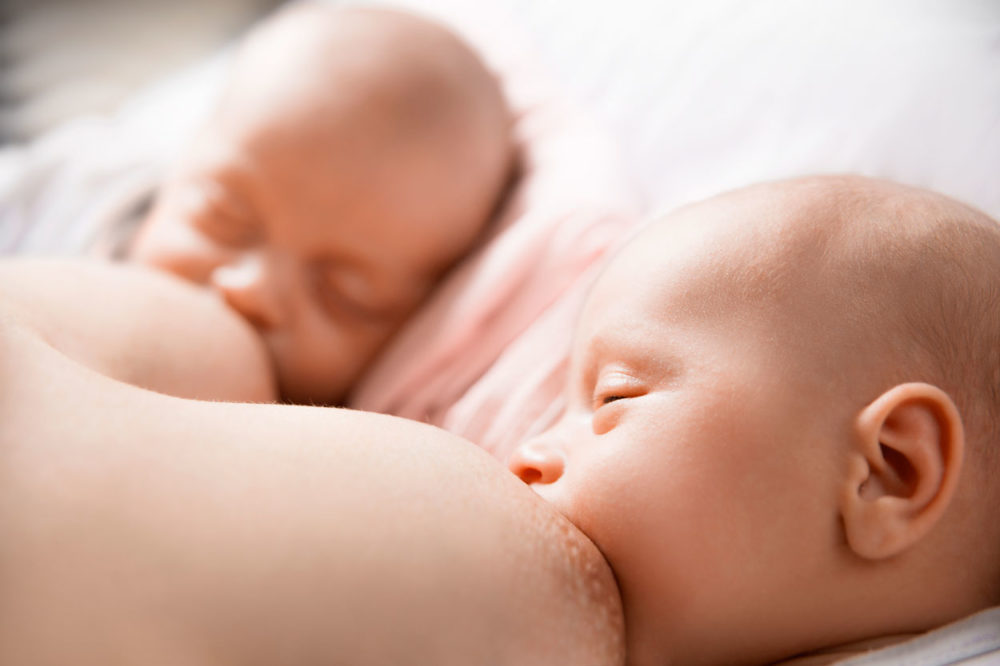 Borstvoeding geven aan een meerling

Meerlingen worden vaak “ te vroeg” geboren

Probleem
In combinatie met vroeg geboorte; aanleggen soms moeizaam
Soms opname couveuse
Melkproductie niet altijd direct voldoende; bijvoeding noodzakelijk
Tijdrovend
Voordelen
Zelfde als bij een eenling
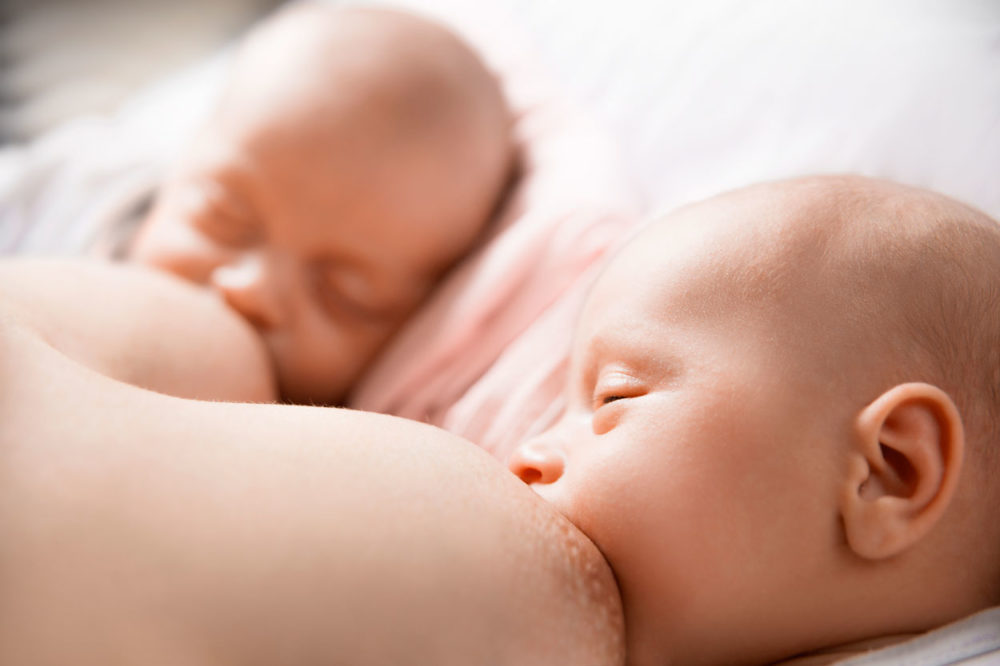 Casuïstiek
Borstvoeding geven aan een meerling

Adviezen
Tweeling goed mogelijk om te voeden
Principe van vraag en aanbod
Zoeken naar goed voedingshouding (rugby)
Tegelijk of een voor een?
Eventueel per kind per borst wisselen.
Goede tepelverzorging
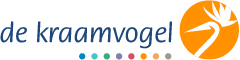 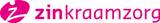 Vragen?
Evaluatie
Afsluitende Toets
Voedingscentrum
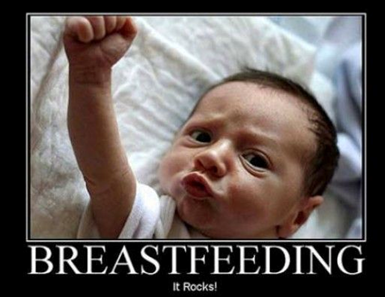 [Speaker Notes: Opdracht volgende les; tijdens de praktijk zoveel mogelijk oefenen en casussen verzamelen voor de laatste les.
Toets afsluiting Kahoot]